Intern update (6/19 - 6/23)
By Payton Sanford
Cable Crew
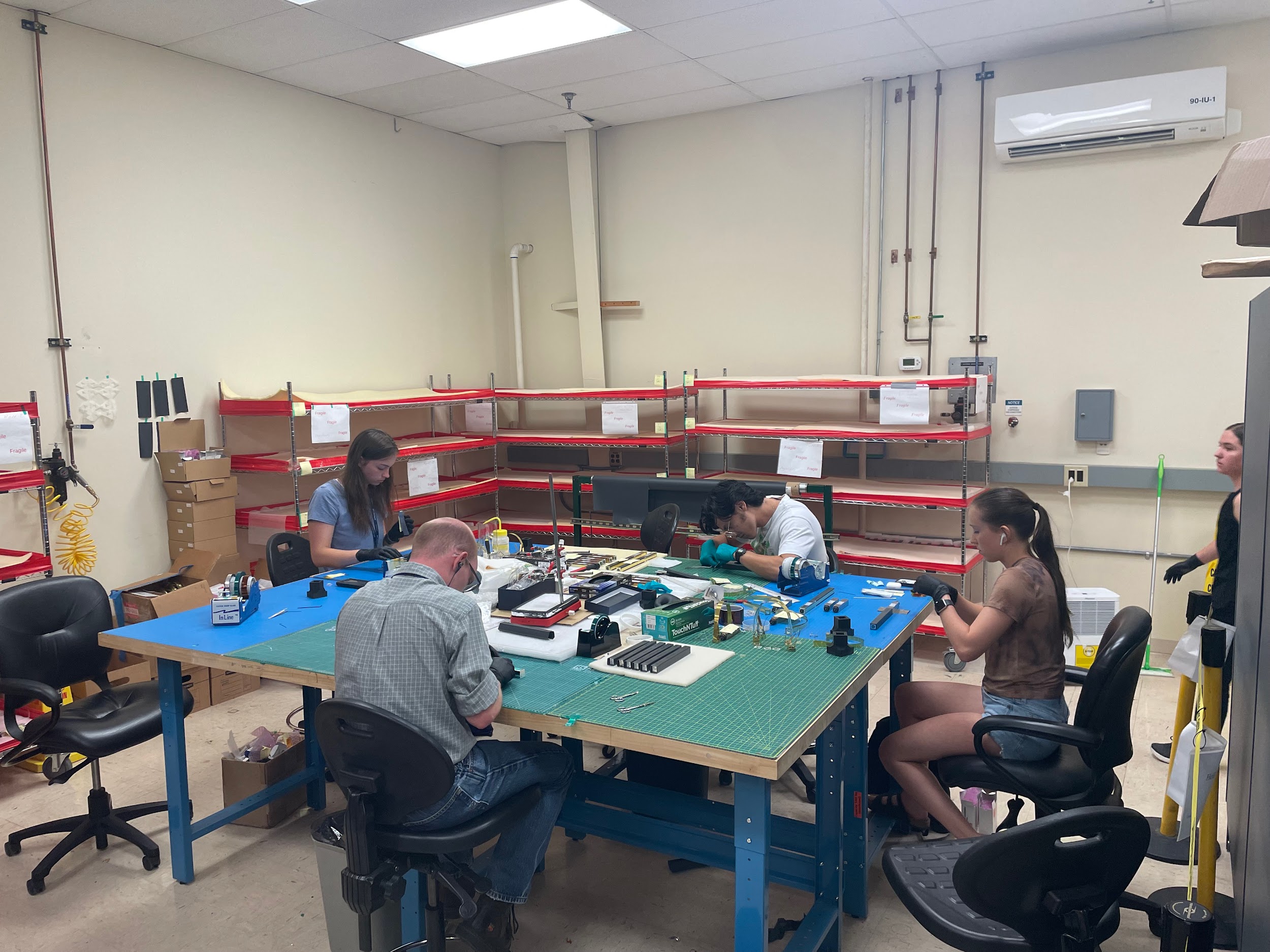 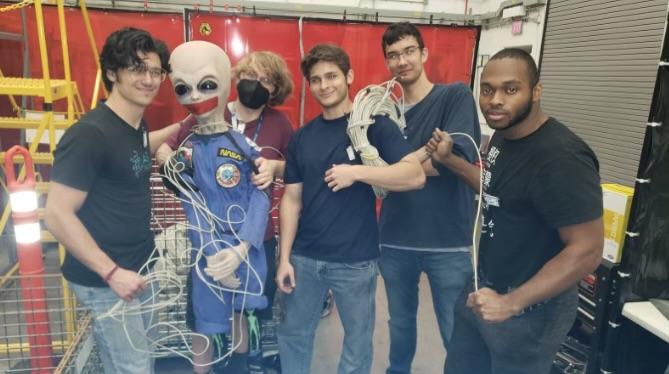 Split into two teams
Inspection Crew
Cable Crew
Task:
Stretch and wrap relabeled cables to the FCAL
Clean Up Area
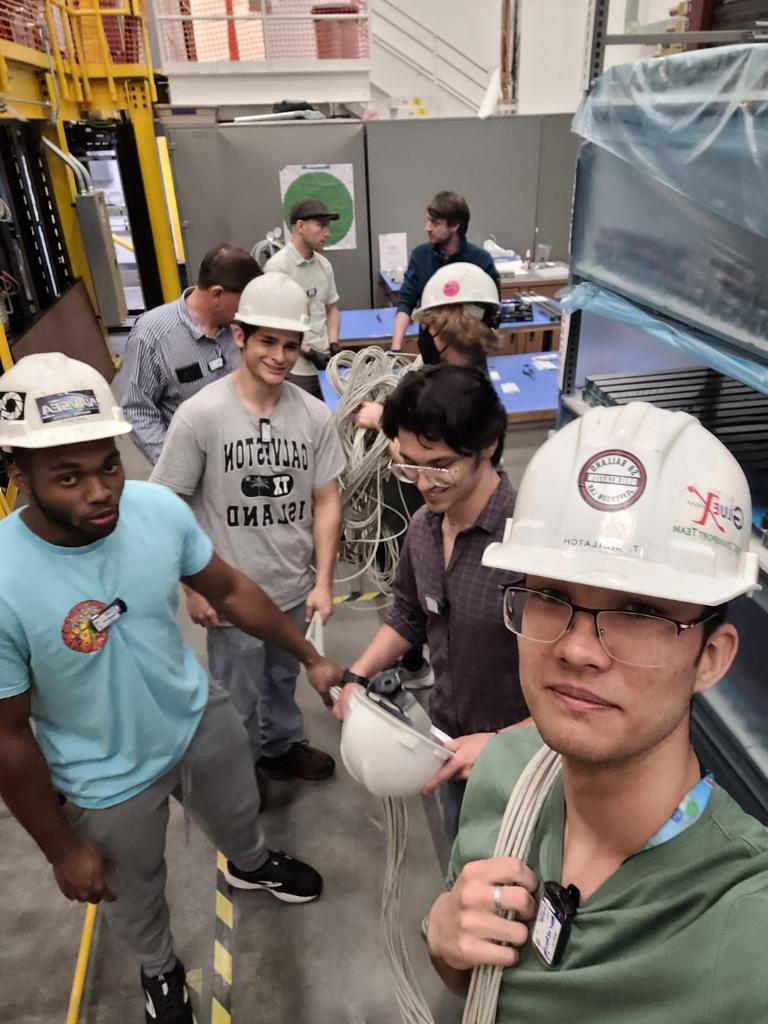 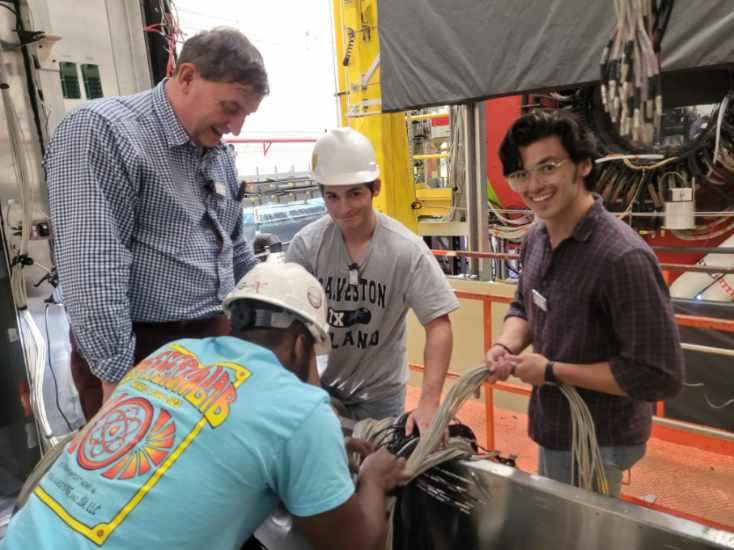 Inspection Crew
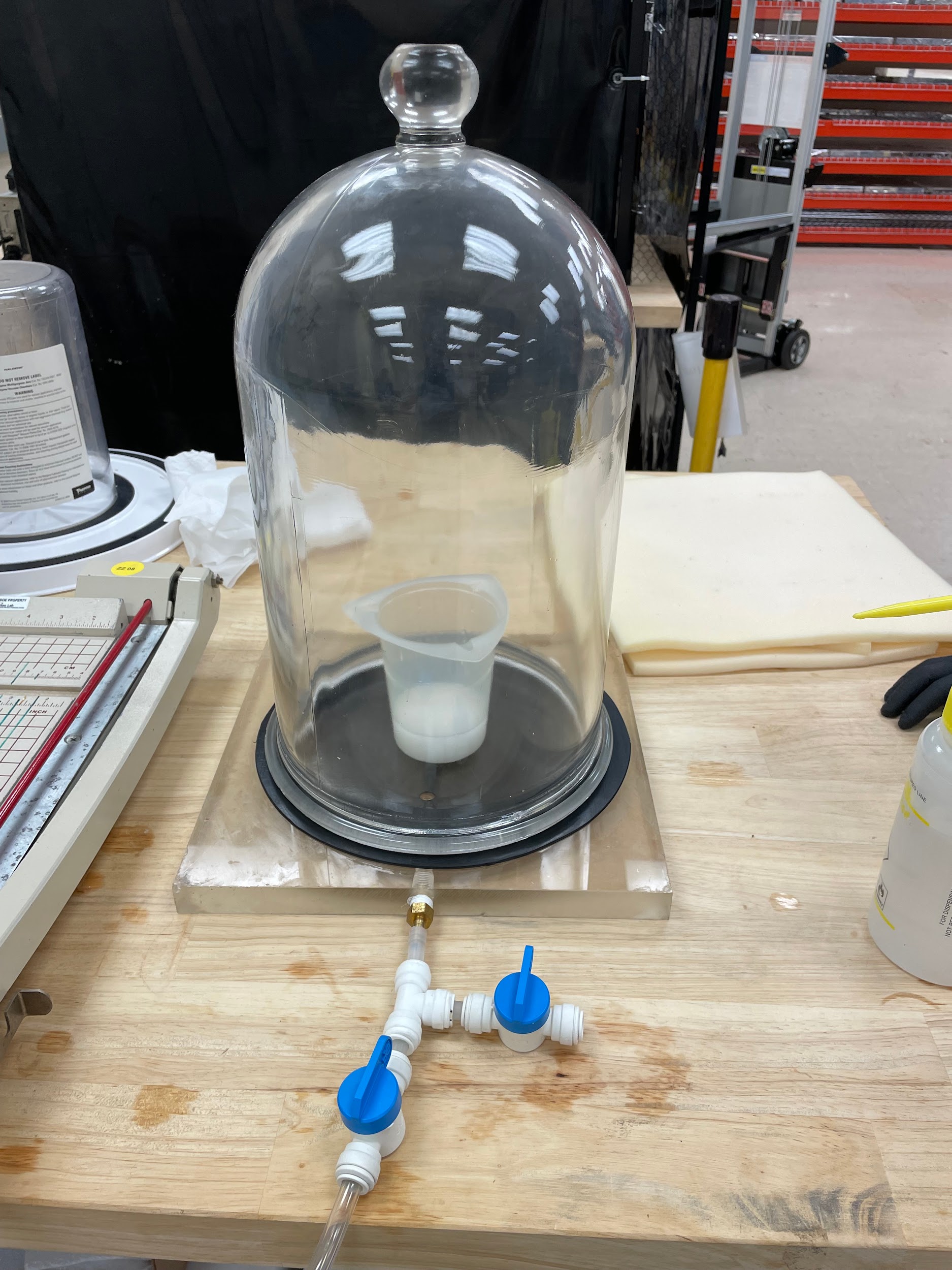 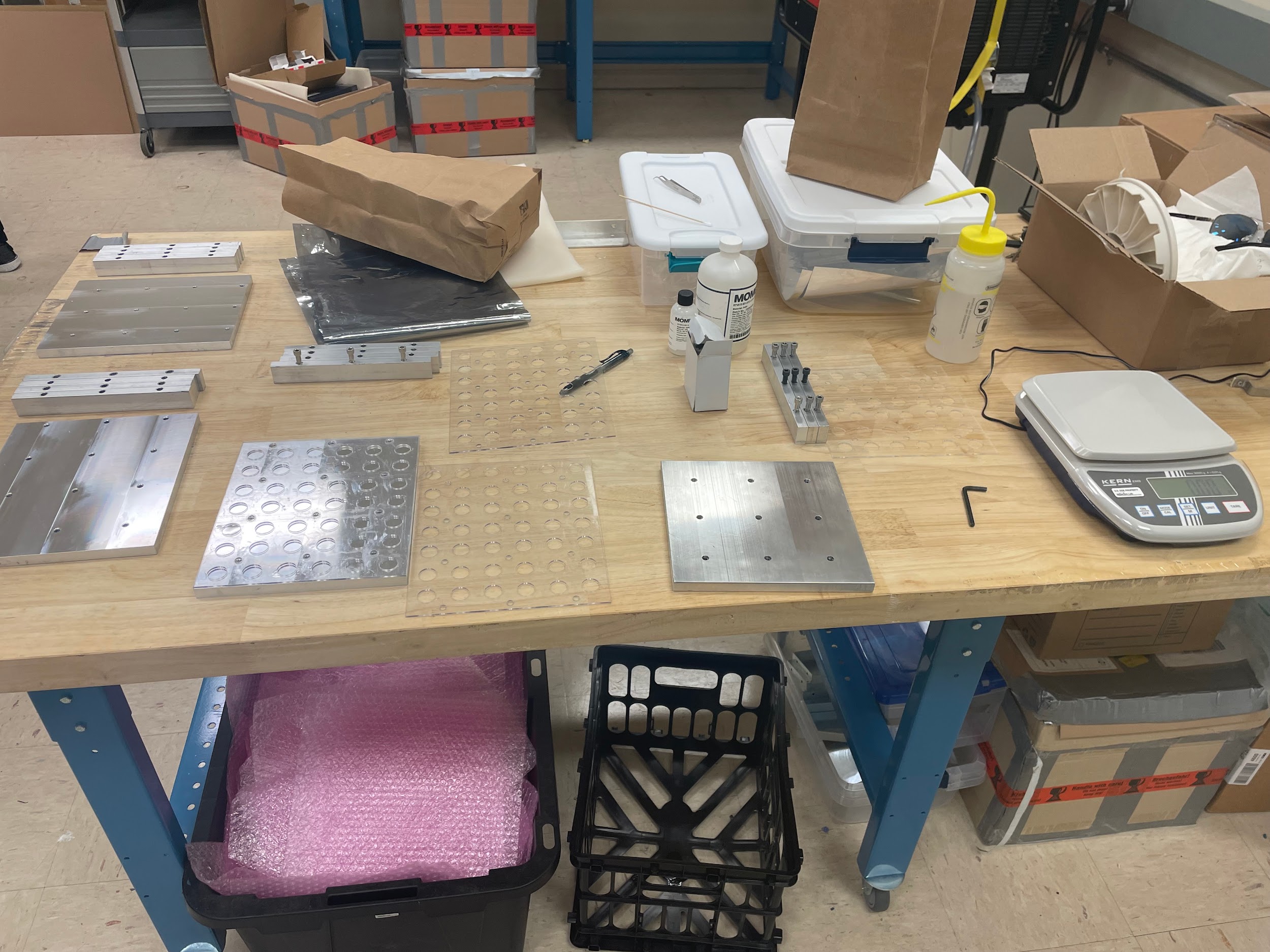 Task:
Inspect crystals
Make Cookies
Glue plastic cups to optical fibers
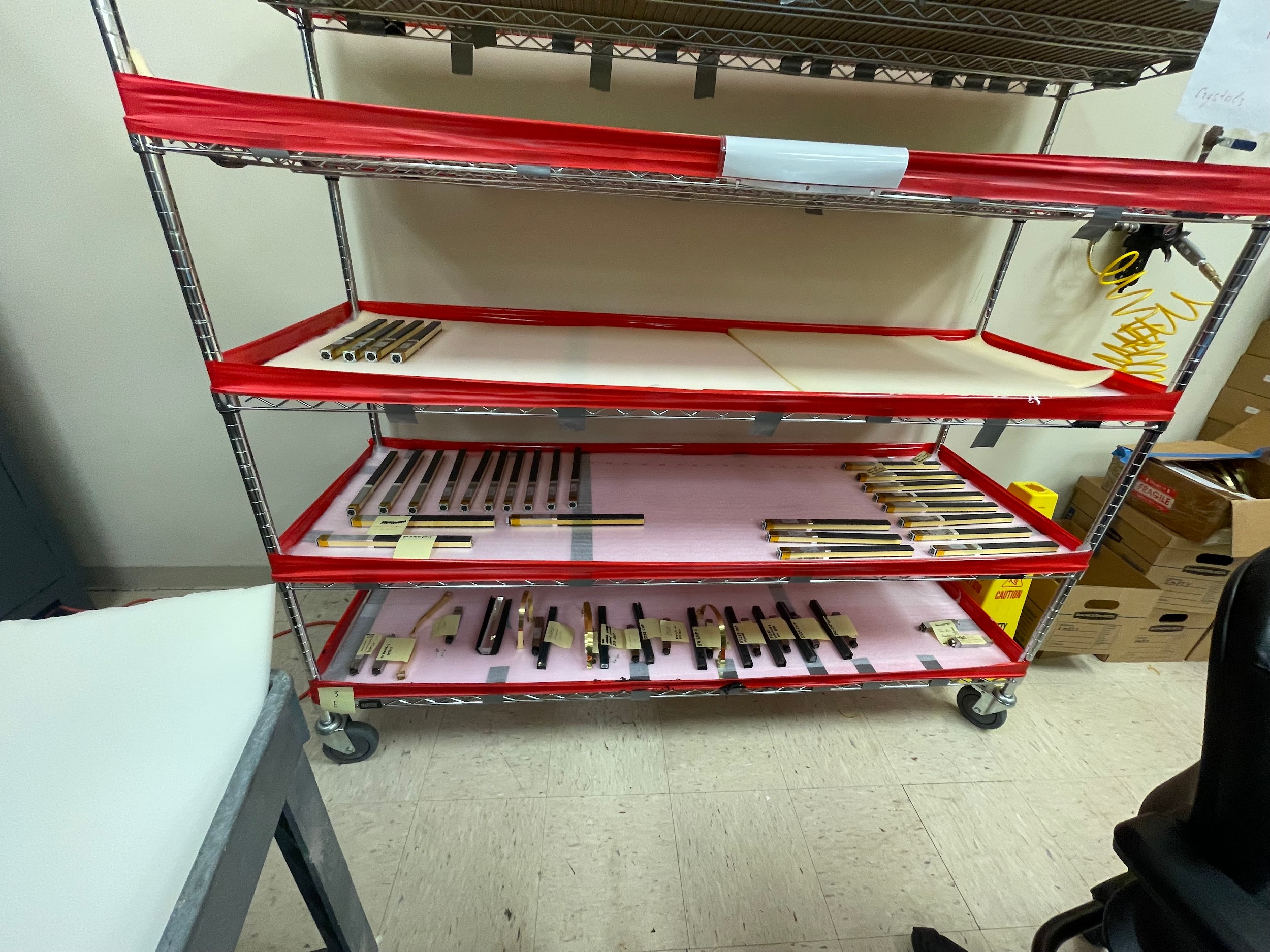